A rebuttal to neoclassic traditions
Interest in Medieval stories
Called romances
Individualism vs the system
Emotion vs intellect

Color, emotion, content and passion
Crossed all forms of art
Romanticism
Francisco Goya
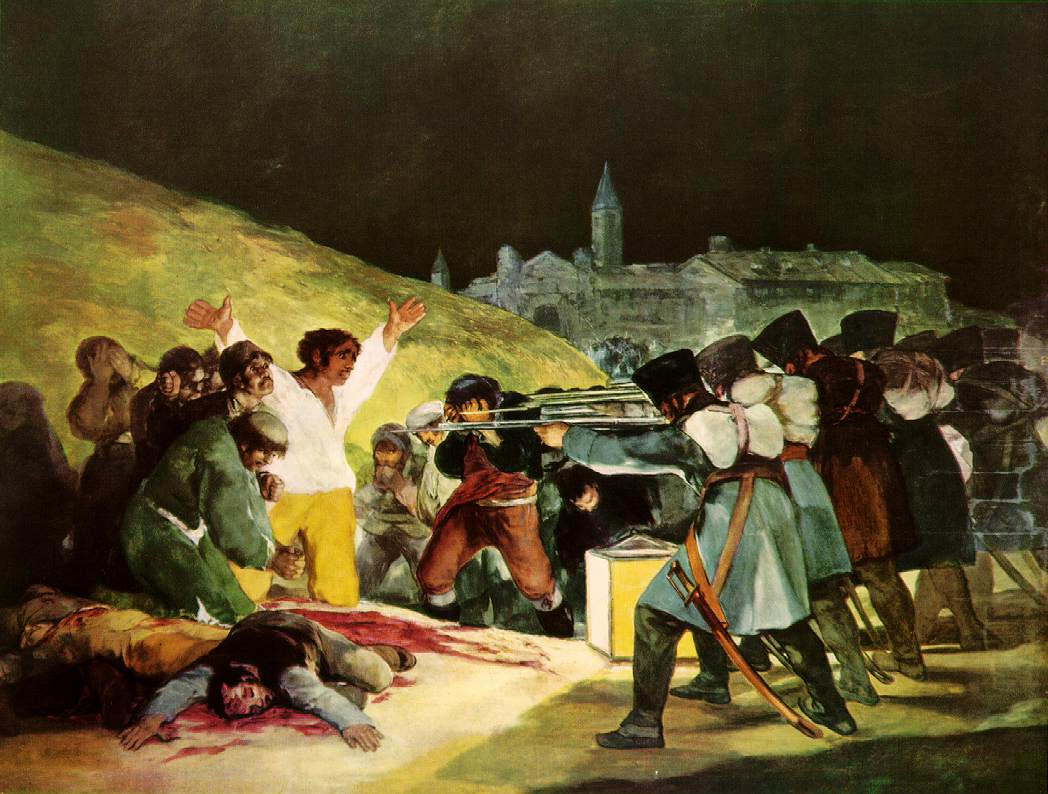 Not worried about formal aspects, more worried about the impact
Third of May 1808, 1814
Slaughtering of Spanish soldiers by French soldiers
Theodore Gericault
Raft of the “Medusa”, 1818-1819
Went to the extreme for emotion
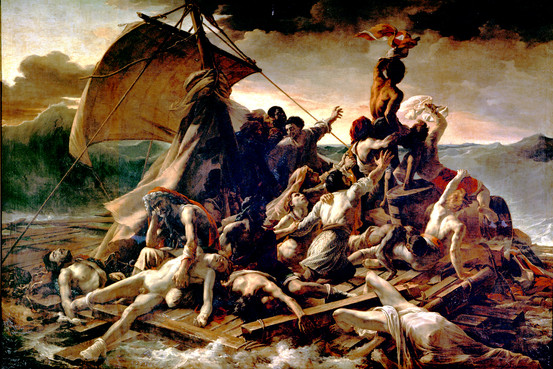 Eugene Delacoix
Change in style
Painted from photographs
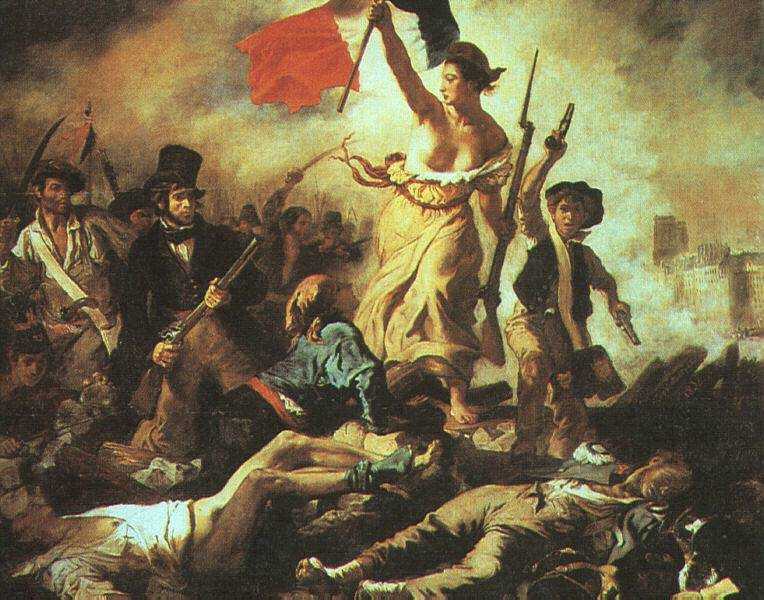 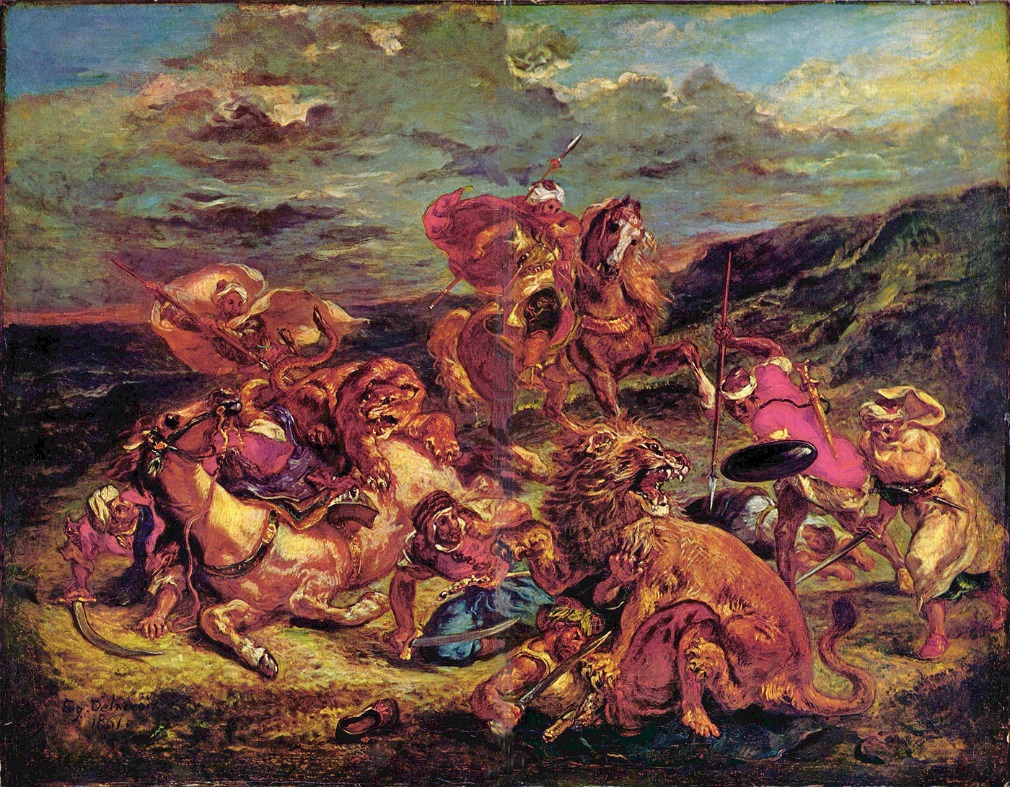 John Constable
Reflection of water was mocked
First large scale landscapes
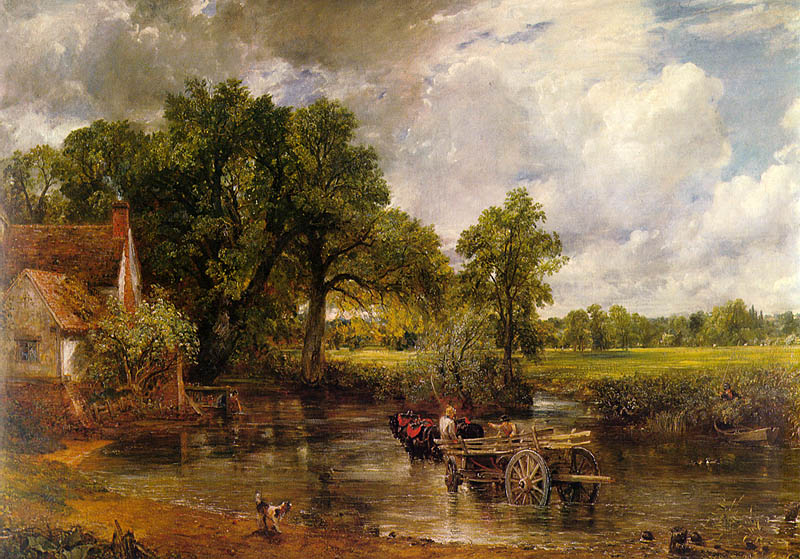 The Hay Wain
1821
Joseph Mallord William Turner
Changes in style
Nonrepresentational art
Does not represent anything specific
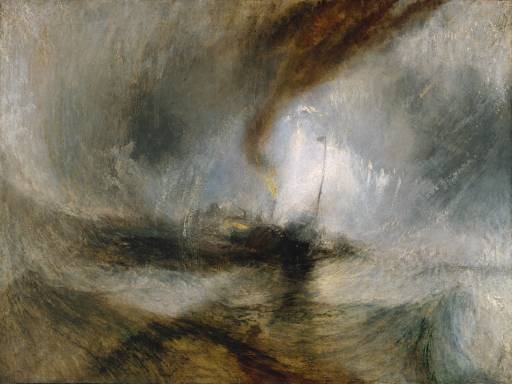 Snow Strom: Steam-Boat off a Harbor’s Mouth
Thomas Cole & George Caleb Bingham
American artists!
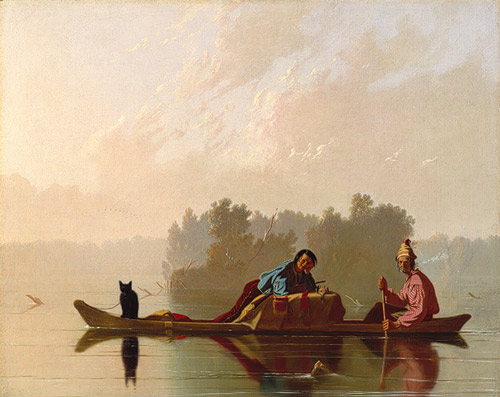 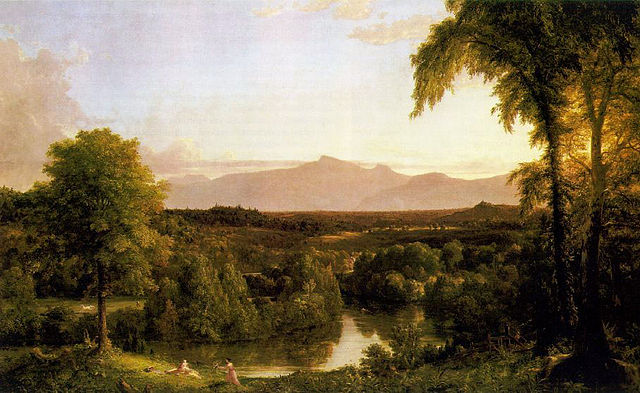 Architecture
Return of many styles
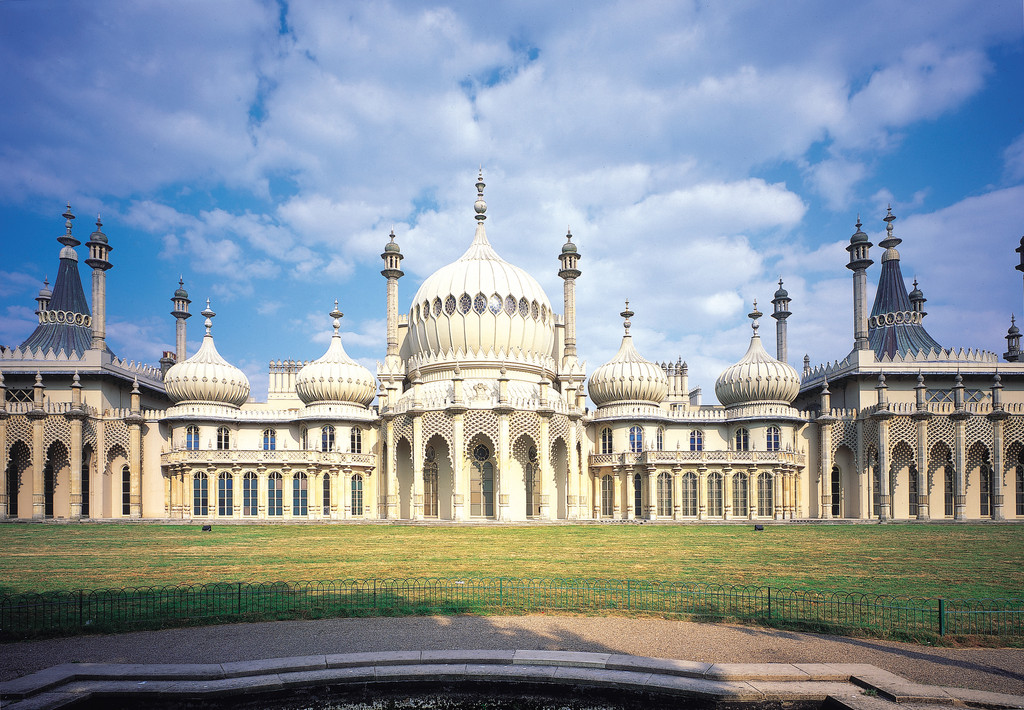 Royal Pavilion 1815-1818,  Brighton, England
Architecture
Return of many styles
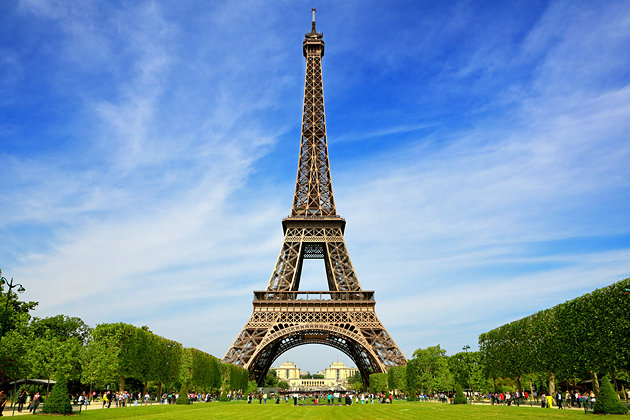 Eiffel Tower, Paris, France 1832-1923